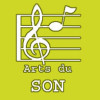 Les Gaulois
 L’histoire de France (pour rire) - chantée par Annie CORDY
Il y a longtemps, longtemps, longtempsLongtemps, longtemps de çaLa France s'appelait la GauleEt les Français les GauloisIl y a longtemps, longtemps, longtempsLongtemps, longtemps de çaLa France s'appelait la GauleEt les Français les Gaulois
Ils avaient des moustachesEn guidon de véloDes yeux bleus et un casqueEn guise de chapeauCar nos vaillants ancêtresAvaient peur que le cielLeur tombe sur la têteComme un coup de soleilRefrain
Avec de grandes hachesQu'ils taillaient dans le rocIls pourchassaient des vachesQu'ils appelaient aurochsN'ayant pas à l'époqueDe bureaux de tabacIls fumaient des gauloisesMais ne le savaient pasRefrain
Quelle vie de CocagneEn ces temps reculésCe sacré CharlemagneEtait loin d'existerVous parlez de vacances !Pas d'école, pas d' lycée !Y avait que des dimanchesEt des jours de congéRefrain

Oui, c'est bien ça(Oui, c'est bien ça)Et c'est pourquoi(Et c'est pourquoi)Le grand-papa du grand-papaAu grand-papa de grand-papa(C'était un Gaulois !)
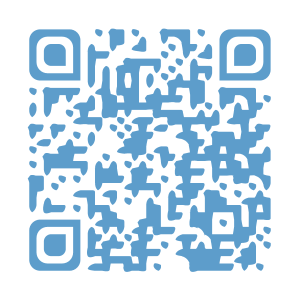